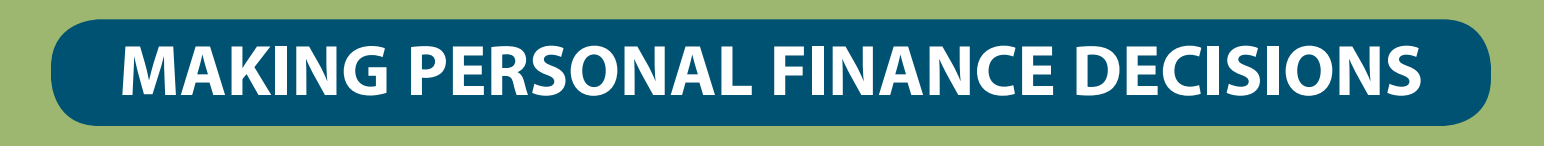 Unit 8: Investing
Lesson 8B: Evaluating Investment Options
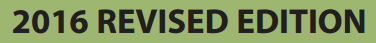 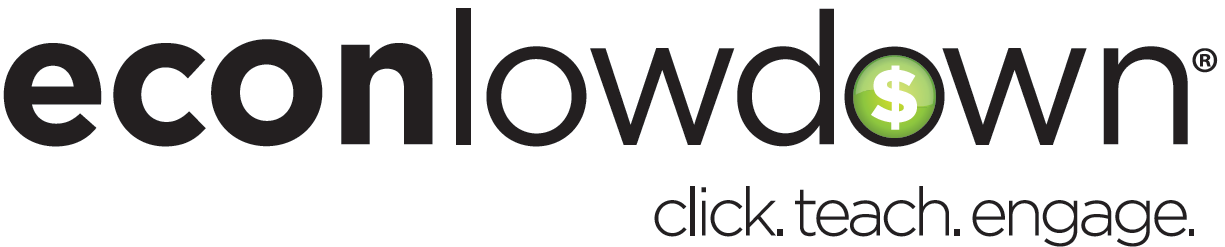 ©2017, Minnesota Council on Economic Education. Developed in partnership with the Federal Reserve Bank of St. Louis.
Compelling Question
How do people choose among investment options?
Lesson 8B
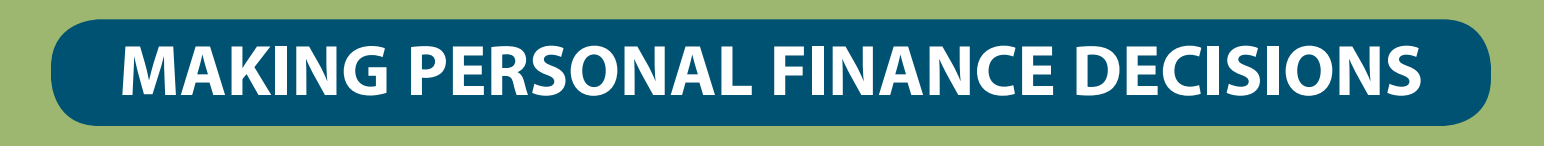 Visual 8B.1: Risk and Return
Slide 1 of 4
Lesson 8B
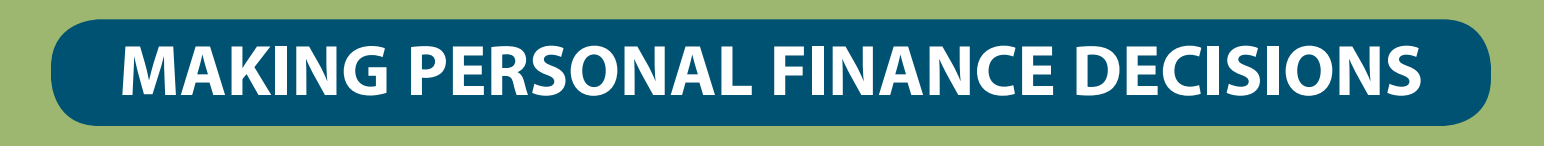 Visual 8B.1: Risk and Return
Slide 2 of 4
Lesson 8B
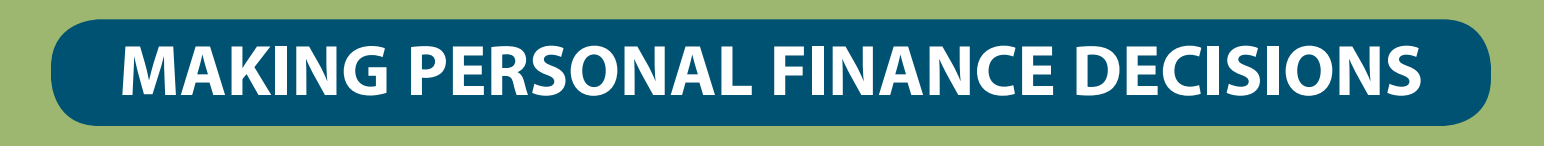 Visual 8B.1: Risk and Return
Slide 3 of 4
Lesson 8B
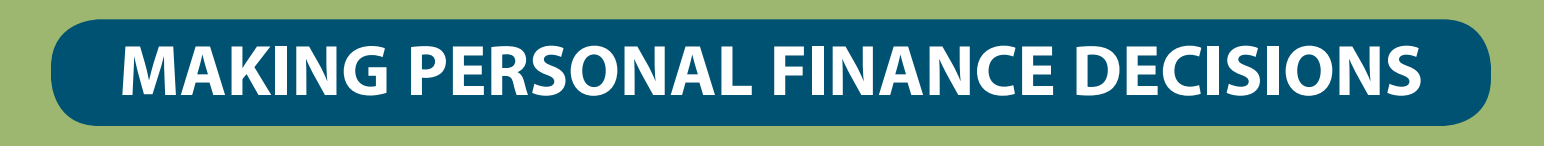 Visual 8B.1: Risk and Return
Slide 4 of 4
Lesson 8B
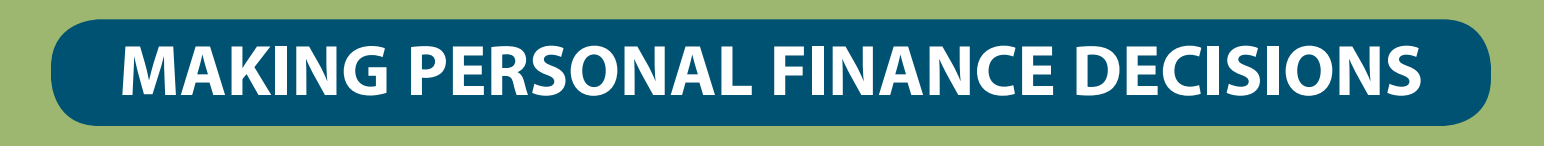 Visual 8B.1: Risk and ReturnAnswer Key
Slide 1 of 4
NOTE: Rates of return are based on historical data. *1 = Very low, 2 = Low, 3 = Medium, 4 = High,  
          5 = Very high.  Min., minimum.
Lesson 8B
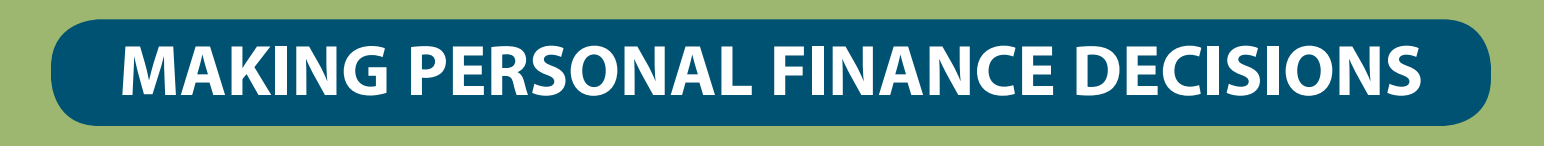 Visual 8B.1: Risk and ReturnAnswer Key
Slide 2 of 4
NOTE: Rates of return are based on historical data. *1 = Very Low, 2 = Low, 3 = Medium, 4 = High,  
          5 = Very High.  ** Backed by the full faith and credit of the U.S. Government.
Lesson 8B
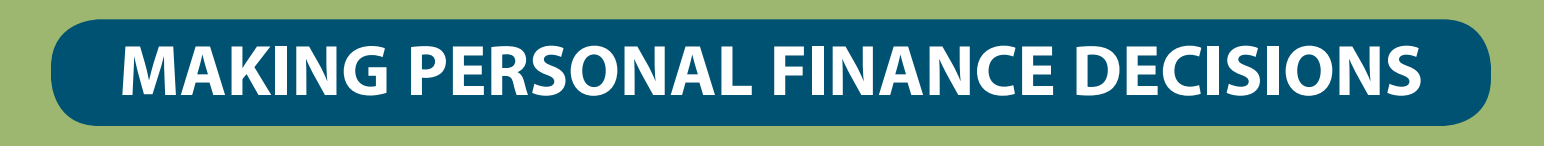 Visual 8B.1: Risk and ReturnAnswer Key
Slide 3 of 4
NOTE: Rates of return are based on historical data. *1 = Very Low, 2 = Low, 3 = Medium, 4 = High,  
          5 = Very High.  Trans.; transaction.
Lesson 8B
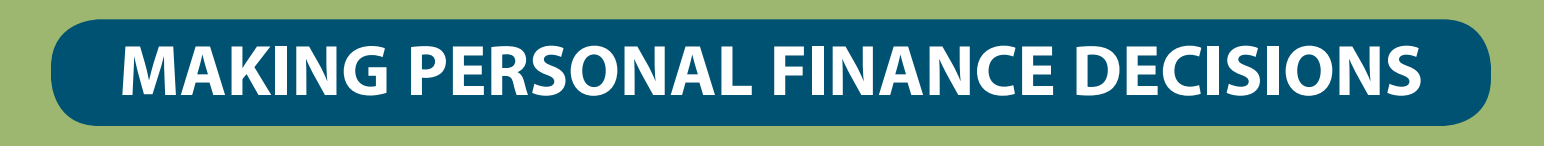 Visual 8B.1: Risk and ReturnAnswer Key
Slide 4 of 4
NOTE: Rates of return are based on historical data. *1 = Very low, 2 = Low, 3 = Medium, 4 = High,  5 = Very high. Trans.; transaction.
Lesson 8B
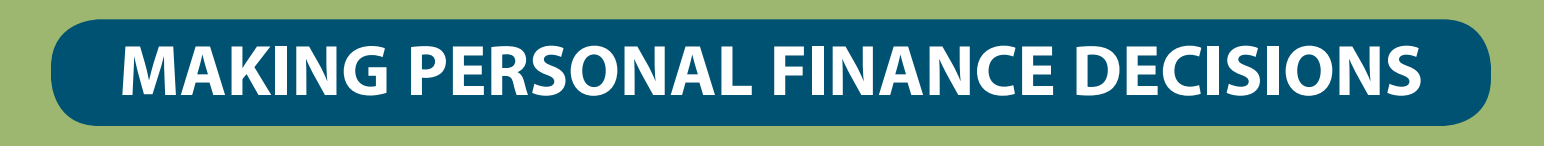